Лабораторна робота:
Дихальні вправи спеціального призначення
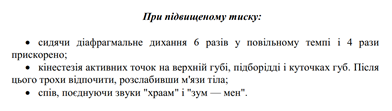 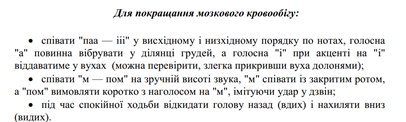 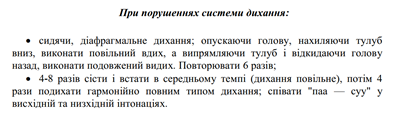 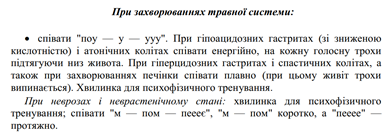 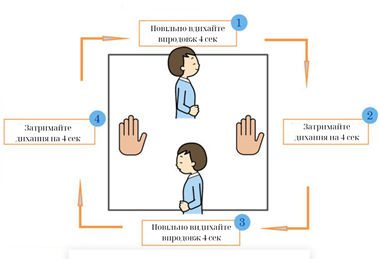